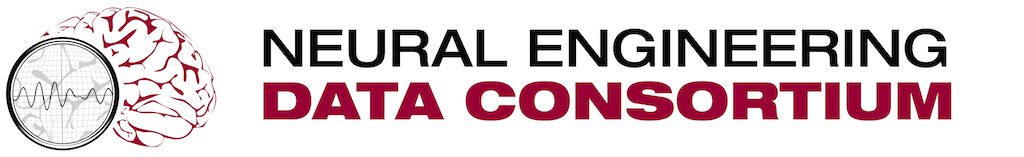 Weekly Report
By: Devin Trejo

Week of May 30, 2015 -> June 5, 2015
Previous Goals
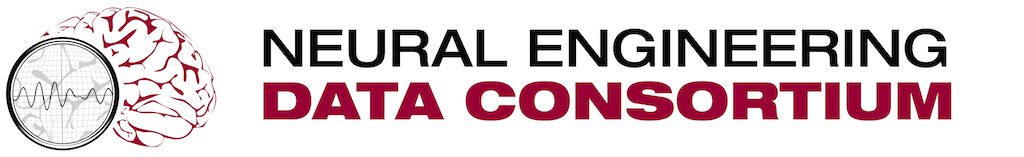 Hadoop
Gather 6 computers from the Engineering IT office to use as a Hadoop Test Cluster
Network and initialize the Hadoop Cluster following a guide
Setup NameNode, JobTracker, and 4 DataNodes
Initialize the Hadoop cluster with test data
Perform a standardized test (Word Count) testing the performance of the Cluster
NEDC EEG Database
Process 2014 for errors and push for final release status.
Week Overview
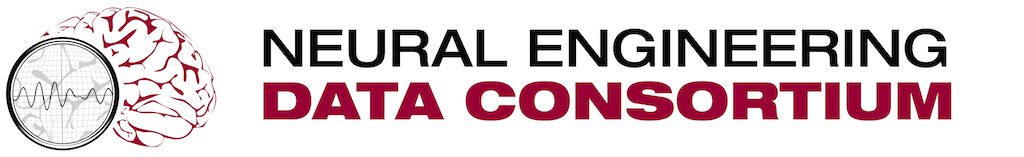 Obstacles
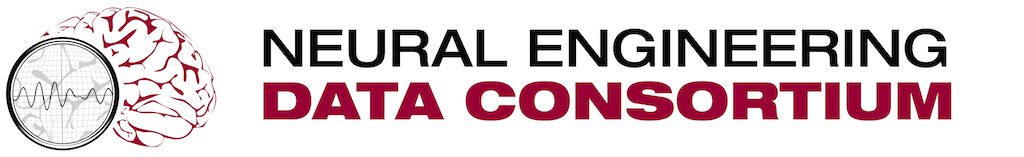 Problem
Solution
Temple Internet Restrictions = Network Problems
Need internet to access repositories.
Setup a LAN using a Linux DHCP server
Requires to LAN ports
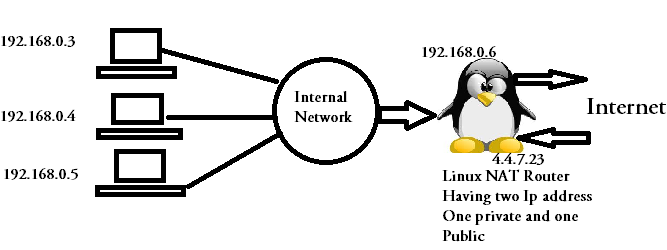 Obstacles (cont.)
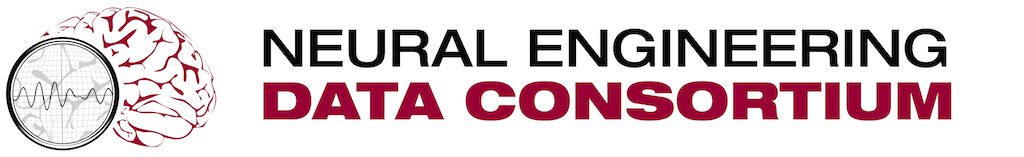 Problem
Solution
Install Centos 6.6 on 6 PCs with SSH access
Setup a PXE server that hosts the OS. 
Note: Client’s need to have a NIC that supports boot off PXE
Uses a combination of DHCP sever, TFTP Server and FTP/HTTP server

Failed to initialize
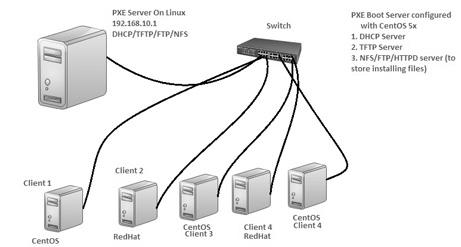 Obstacles (cont.)
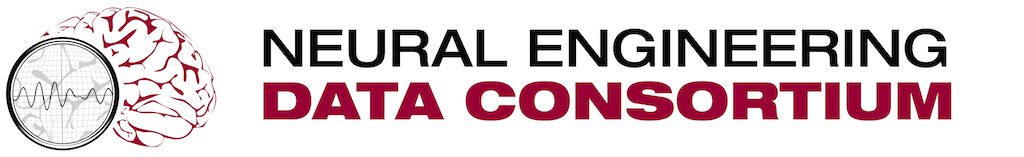 Problem
Solution
Client name resolution
Assign static IP address to all nodes in the system
Setup DHCP to lease static IPs given a MAC address
Edit hosts file for each PC to allow easy naming convention nn1 = 10.100.1.2
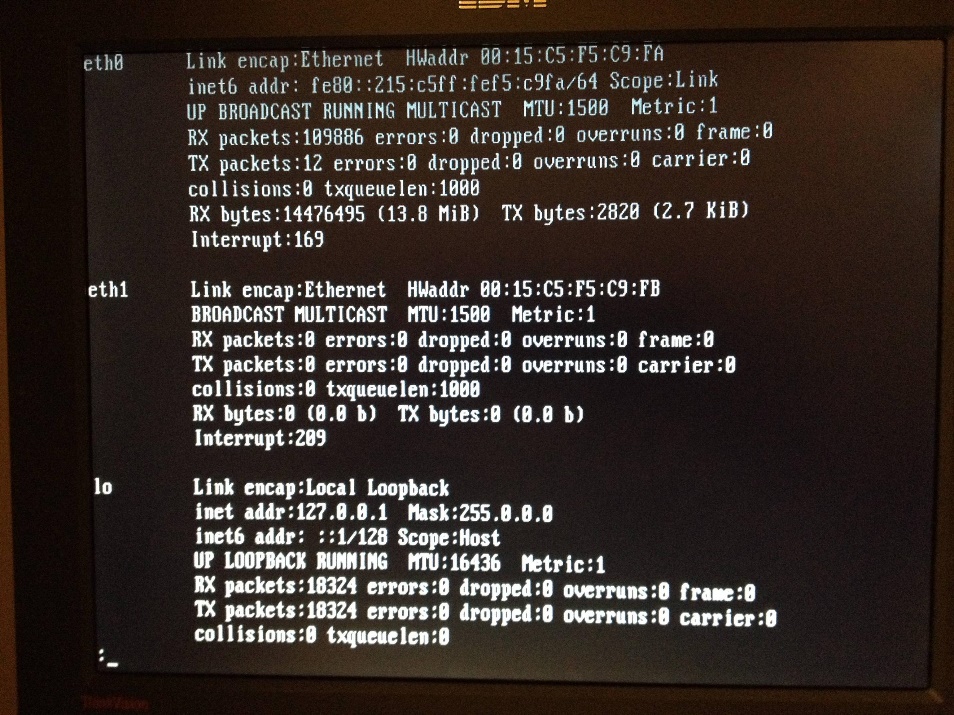 Obstacles (cont.)
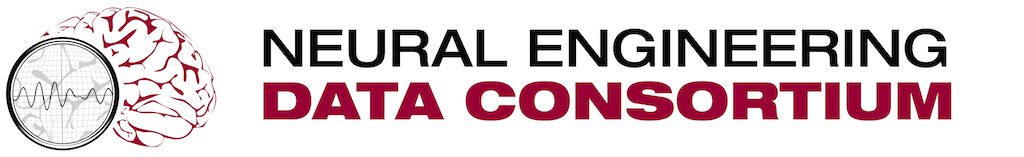 More Problems & Solutions
Wireless Internet
Configure LAN connection
Firewall
Solution: Disable firewall for LAN nodes
Regional Time Sync
Install NAT package and sync time w/ internet
Hardware Restrictions
Swap memory modules/GPU between computers
Multiple tries to install Hadoop leave behind problem causing config files
Clean Re-Install of CentOs 6.6 on all PCs
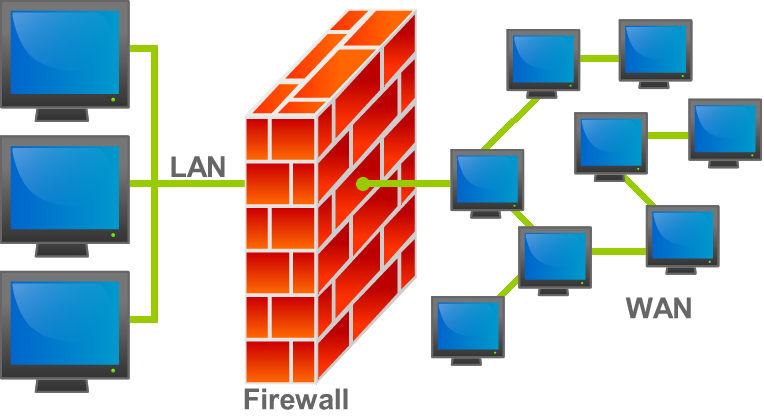 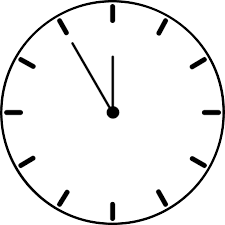 Accomplishments
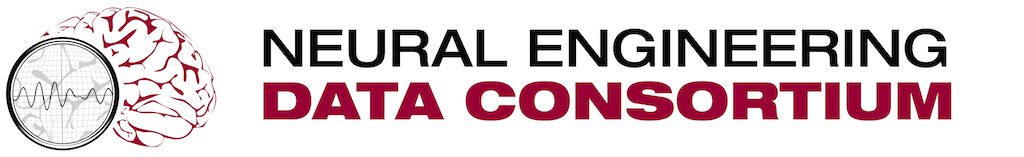 I created ~200 line step-by-step guide for installing Hadoop using CentOS 6.6 (on Temple’s network)
Hadoop Cluster running with 1xNN, 1xJT, 3xDN with 1 Gateway
Ran first job on Hadoop server calculating PI with 1 billion samples
Accomplishments (cont.)
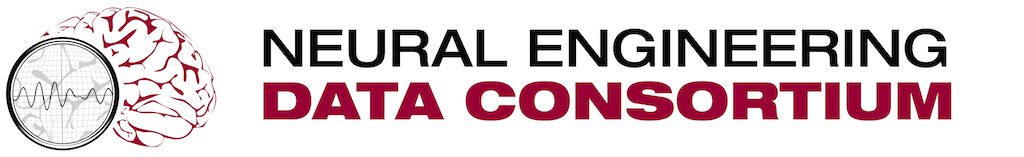 Report Status 2014/2015:
Overall Status 2014:
New Goals
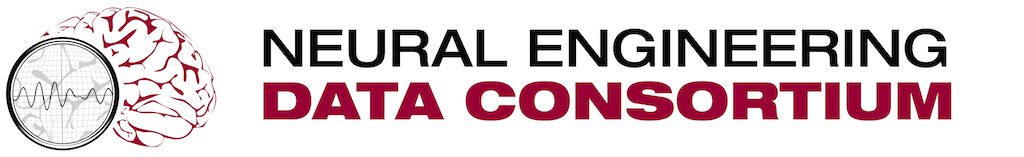 Hadoop -> HPC
Switch to using Torque (w/ MAUI) as a job scheduler. As noted above, Torque is the open-source sister project of PBS which Temple uses.
For cluster monitoring we can use Ganglia and Nagios. They allow for monitoring of resources and handle node failure notification. For system deployment we can use experiment with one of the HPC deployment systems quoted above. For module handling we can use LMOD.
NEDC Data
Finalize 2014 for release
Proceed to prepare 2015 for spell check